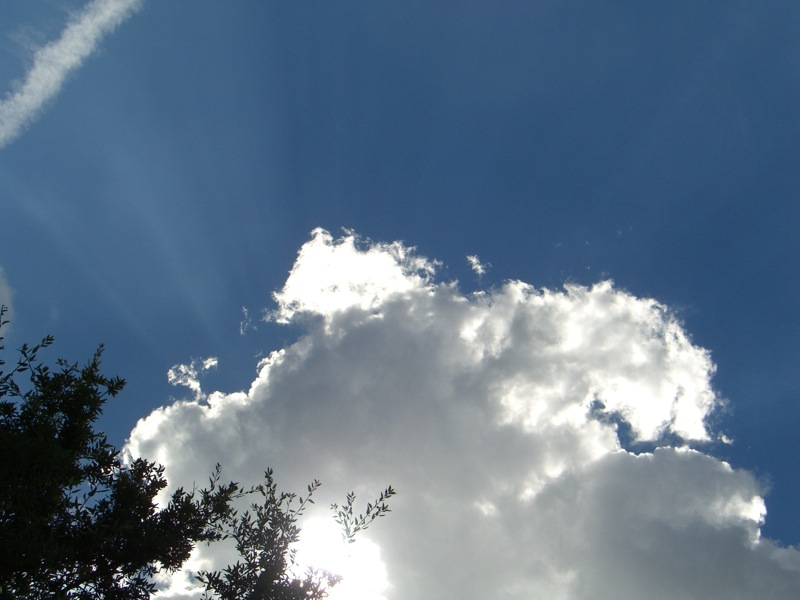 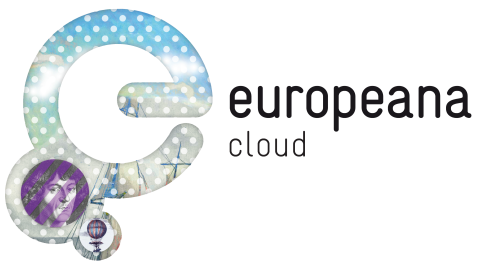 Challenges and Issues for Aggregators
Alastair Dunning, Julia Fallon, Pavel Kats
October  2014
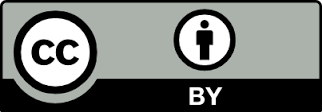 The European Cloud project wished to find out more about the challenges and issues faced by aggregators in the Europeana ecosystem
A series of discussion were framed around this central point:

“What are aggregators' current and future technical and strategic challenges ?”
Interviews took place with the following

HOPE
EU Screen
European Film Gateway
Deutsche Digitale Bibliotheek
Europeana Fashion

(An interview with Hispana also took place but was too late to incorporate into the results)
Existing data from earlier interviews was also used

The European Library
Poznan Supercomputing Centre
Apex
Cultura Italia
Europeana
The answers will be used to inform the Europeana Cloud service
The key findings are here:
Metadata mapping is a slow process, with too many steps, services and discussions required 

EFG does conceptual mapping of metadata, but actual mapping is executed via staff at ISTI.
EFG “wants to have tools for transformation of data without technicians' help”
DDB have similar workflow, with different places and staff doing the  conceptual and technical mapping
Cultura Italia wishes its data providers to have much more ability to share and edit their own records. Very limited at moment
EU Screen also interested in harmonising its complex workflow
HOPE have too much email back-and-forth with partners to iron out issues in metadata mapping
Apex want to save different mapping profiles for different types of content
Tools for ingestion and mapping are not as reliable as they could be; also some worries over availability of data

Fashion wants better availability of tools for mapping (eg weekends, holidays)
EU Screen has identical issues with the software; EFG mentioned this as well
TEL needs tools and access to data to be reliable and provide for redundancy; same for Poznan
Ingestion and mapping tools have poor usability, and sometimes cannot be used without technical expertise

Fashion like using MINT but want it to improve; Desire to have better interfaces and greater functionality (better editing of groups of metadata, for instance)
EFG want to have better usability (and documentation) so individual data providers can use MINT directly
Key concern of EU Screen as well would allow data providers closer access to data
Key concern of Poznan too; time wasted getting developers to do things that a good interface would allow metadata experts to do
Aggregators need the ability to curate (ingest, map, enrich) their data at greater speed

DDB expect to move to 130 data providers to 1000s. Currently can deal with 30,000 records an hour; will need more in the future 
TEL needs capacity to manage and enrich several million records
EU Screen needs to deal with larger datasets, and for quicker processing
Aggregators need better mechanisms for managing identifiers and authority files 

DDB has massive problems with identifiers. Identifiers are a big problem, because many data providers do not have persistent identifiers, and some systems seem to produce new identifiers with every new ingest. Need some kind of mechanism to help improve this.
EFG wants to work on clustering but automation has not yet been successful, crowdsourcing may help with this ?
Fashion wishes to implement its own authority files for fashion designers. This needs to be reliable
EFG also wants to develop authority files 
Cultura Italia wants to maintain and update its SKOSified thesaurus to allow for cross-domain enrichment
Many see possibilities for enrichment, but do not have the tools for it

Fashion wants to do semi-automatic enrichment based on content analysis (e.g. color extraction) or semantic enrichment on metadata
EFG keen on geographical enrichment - do not have tools at the moment
Apex need to improve their enrichment processes before data providers will accept data back 
TEL strategy focussed on enriching and aligning data; also need to harmonise what is done by TEL and what is done by Europeana
Poznan mentioned Virtual Transcription Tool as a possible way of enriching data
TEL also mentioned more complex tools and workflows to improve data and quality
Many aggregators either storing content ....

* TEL already  store content via their hosting providers
* EU Screen make use of a third party for streaming TV content
* Fashion make use of Amazon 
* Hope have their own digital repository 

or considering it as a long-term option

* DDB storing only previews, but considering storing content. Demand from smaller institutions
* Likewise, DFG considering strategic possibilities between content 
* Cultura Italia have considered doing storage and preservation 

Not an urgent problem for any aggregator, but is becoming strategically important
Aggregators have different strategies for disseminating their data
DDB allows others to use API, eg Archive Portals Germany. But little re use of data as dumps
Fashion very keen to export to other sources (eg Tumblr, Pintrest)
TEL  strategy depends on third party re-use of its data; very keen to see this built into eCloud
HOPE makes use of its digital repository for disseminating content
Others focussed on aggregating for Europeana
All aggregators encountered problems with the restriction of metadata to CC0. However, few rated it in urgent problem

DDB - Museums do not provide some metadata because of CC0. Would welcome broader approach. EFG and EU Screen said similar things
TEL wishes to provide access to data for research use only 
Different concern for HOPE - for privacy and trust issues content must remain on their servers
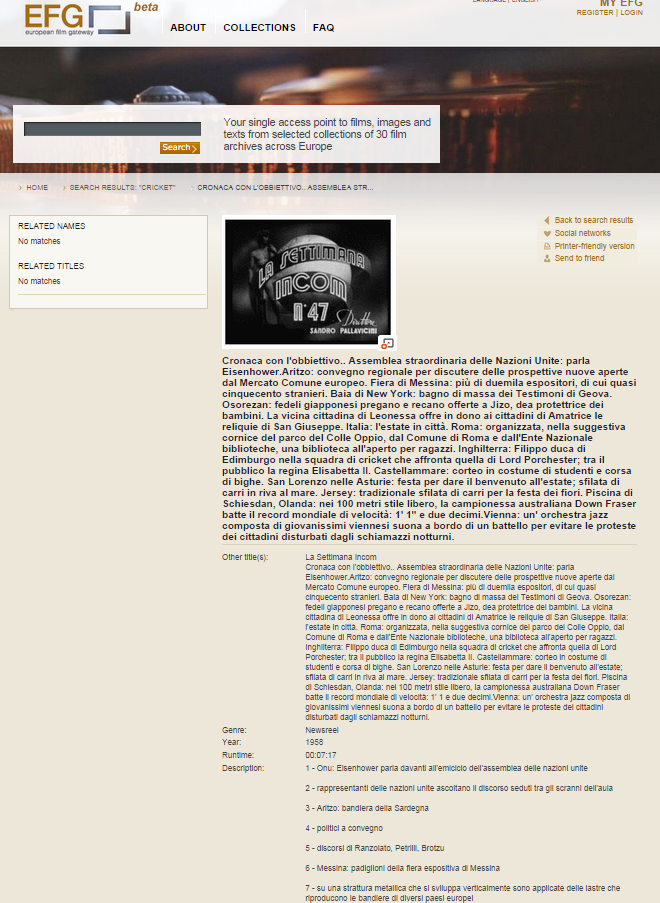 Cinecittà Luce S.p.A. provides original metadata to ISTI (the technical partners of Europeana FIlm Gateway) … who then host a copy of original metadata … meanwhile Cinecittà Luce S.p.A provide a conceptual mapping to Europeana FIlm Gateway  who then, between the two of them, agree on the mappning. Europeana Film Gateway then send the conceptual mapping to ISTI, who can convert it from a concept into XSLT using their specific tools for this. This allows the original metadata to be converted into EDM. ISTI then tell EFG that the converted data is ready and EFG then tell Cincecitta it is ready, and EFG and Cinecitta look at the test version of EDM, and see if there are changes that need to be made, and if there are then EFG get in touch with ISTI again with an updated conceptual mapping that ISTI converts to XSLT with their specific tool that allows them to created an updated to EDM. EFG can then confirm with Cinecittta Luce that the updated data is correct. Then the can be forwarded to Europeana test portal and Europeana asks EFG if the appearance in the Europeana model is correct and …………………………………..
An example of the EFG workflow

and of course if anyone gets ill, or the tools don’t quite work well, or if a new dataset with a new data structure appears … then the process is slower
The answers are now being used to inform the actual nature of the Europeana Cloud service
Timeline for Europeana Cloud
2014 - Ongoing project (until 2016) with 3 aggregators (TEL, Europeana, Poznan) building shared storage system and services
2015 and onwards  - Ongoing work to connect tools and services to the Cloud
2016 - eCloud open to other aggregators to join
2018 (?) - eCloud open for data providers to join